NTEU Trivia
Let’s Play!
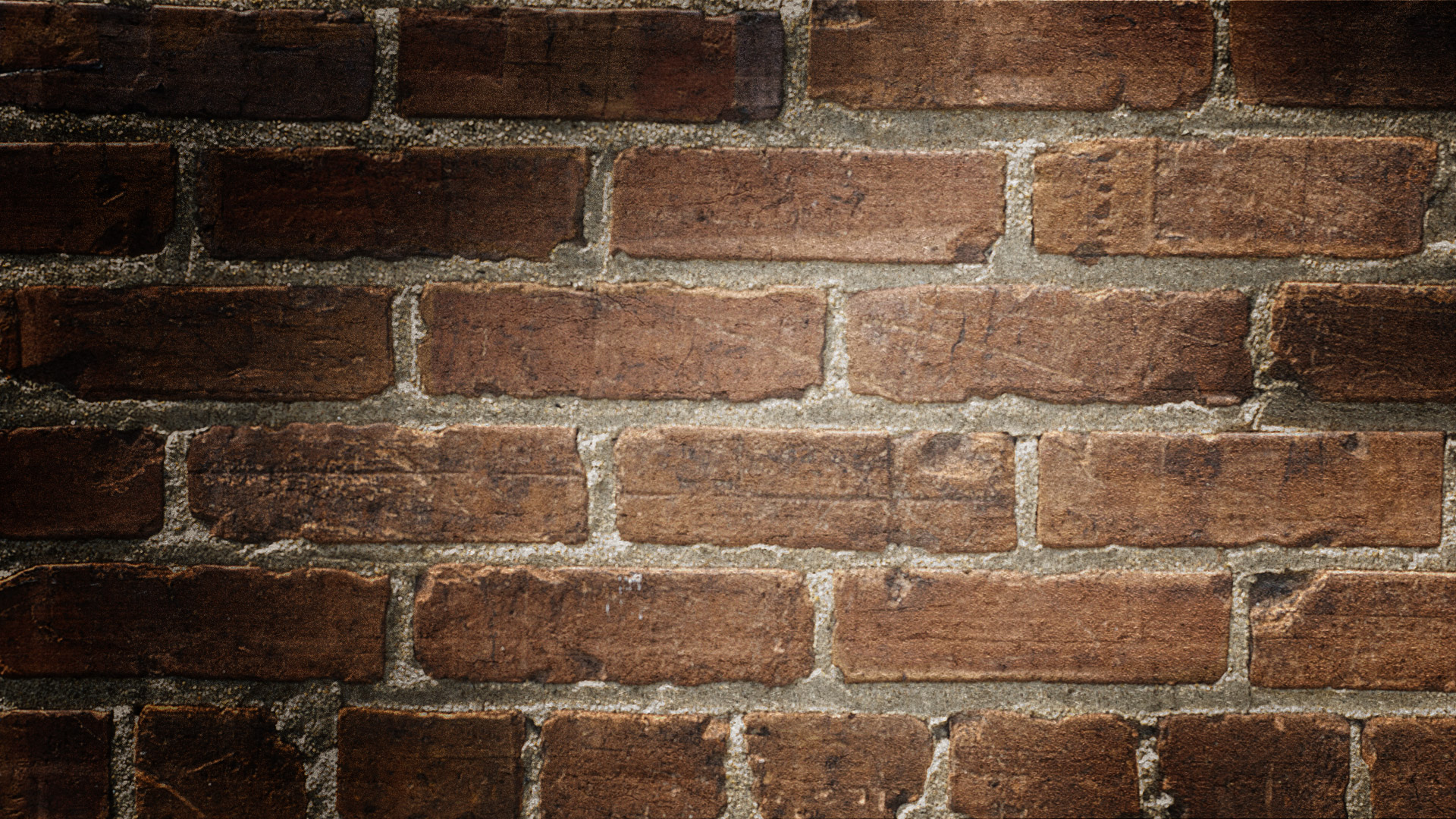 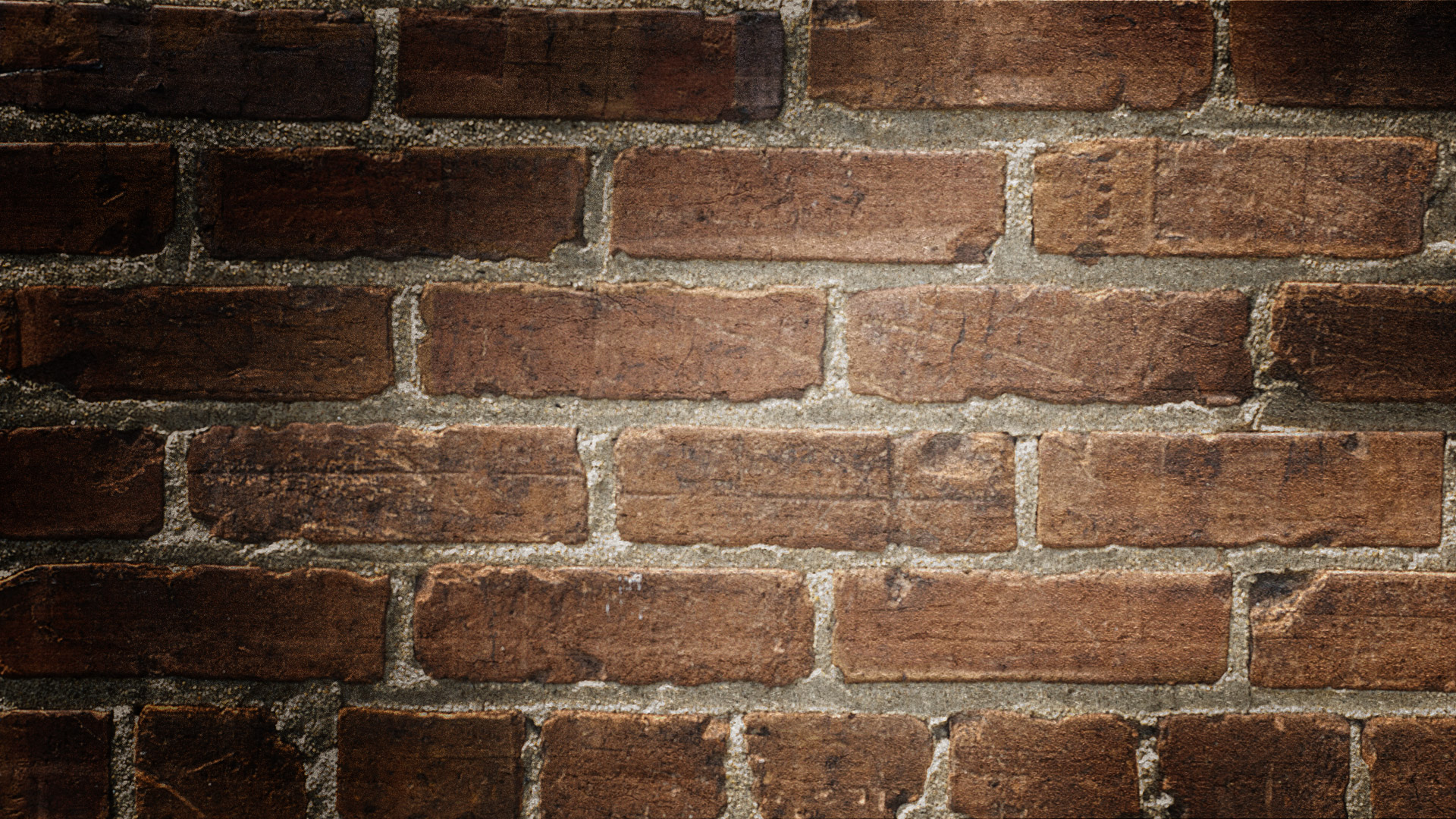 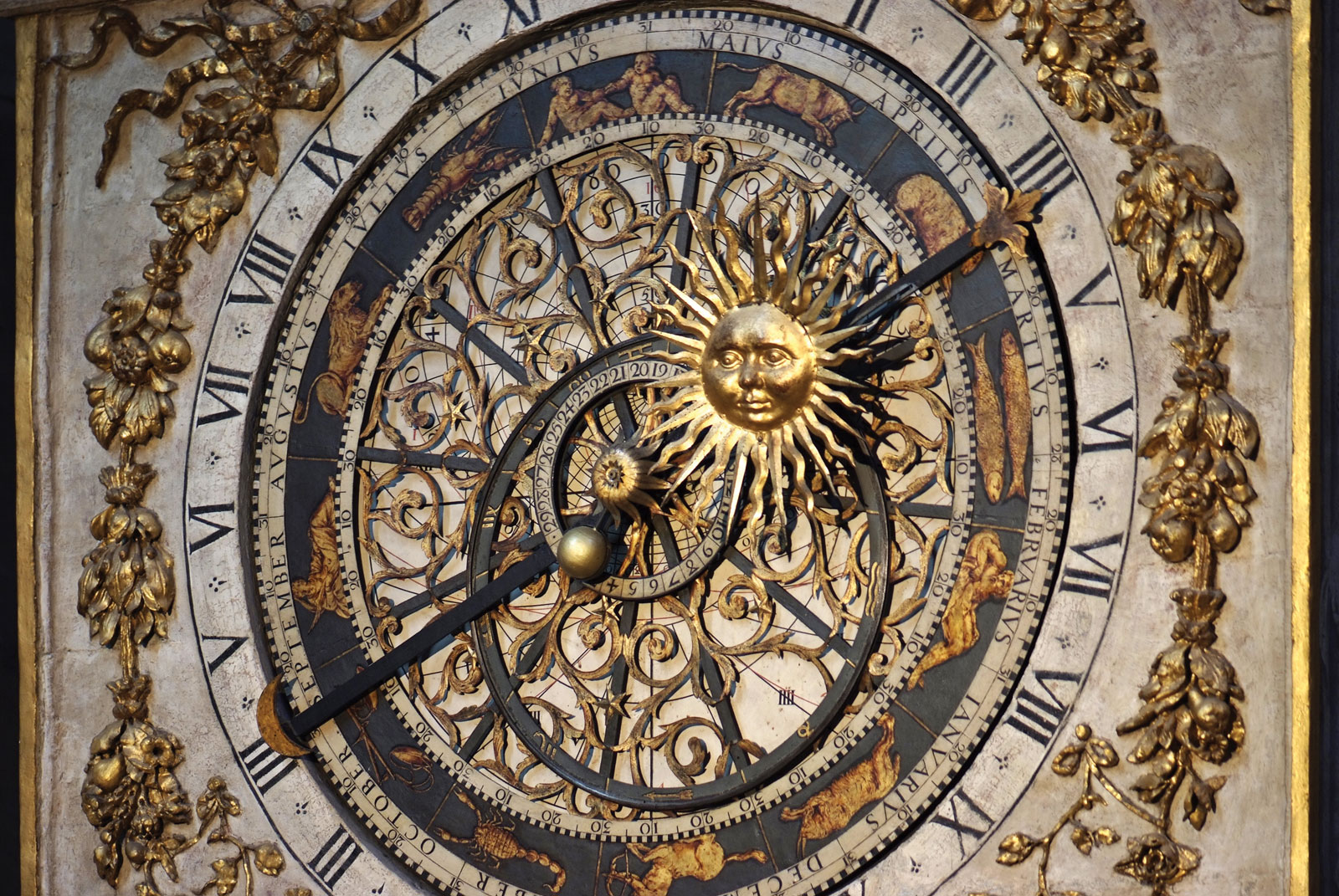 Question 1
NTEU has been around for a long time. What year was NTEU founded?
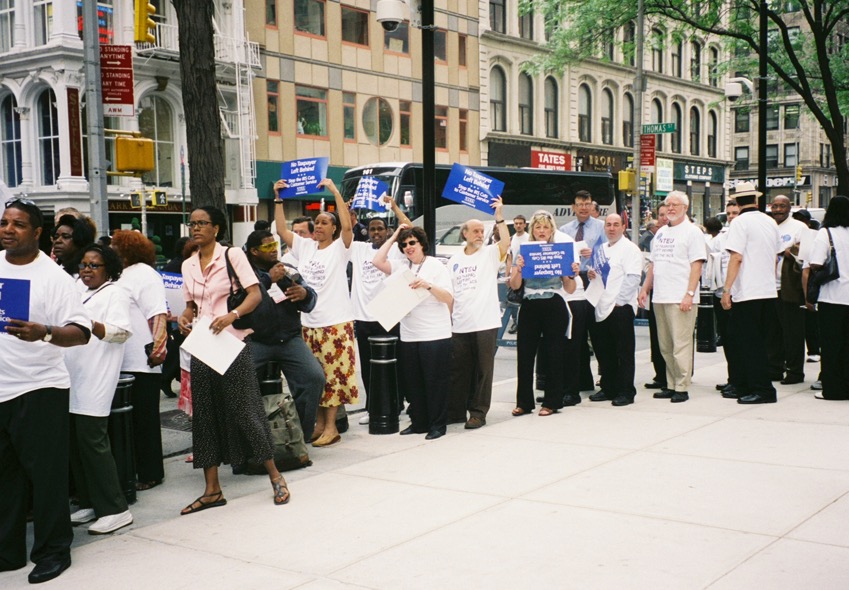 Question 2
Fill in the missing words in NTEU’s mission statement.

To organize federal employees to work together to ensure that every federal employee is treated with ______ and _______.
Question 3
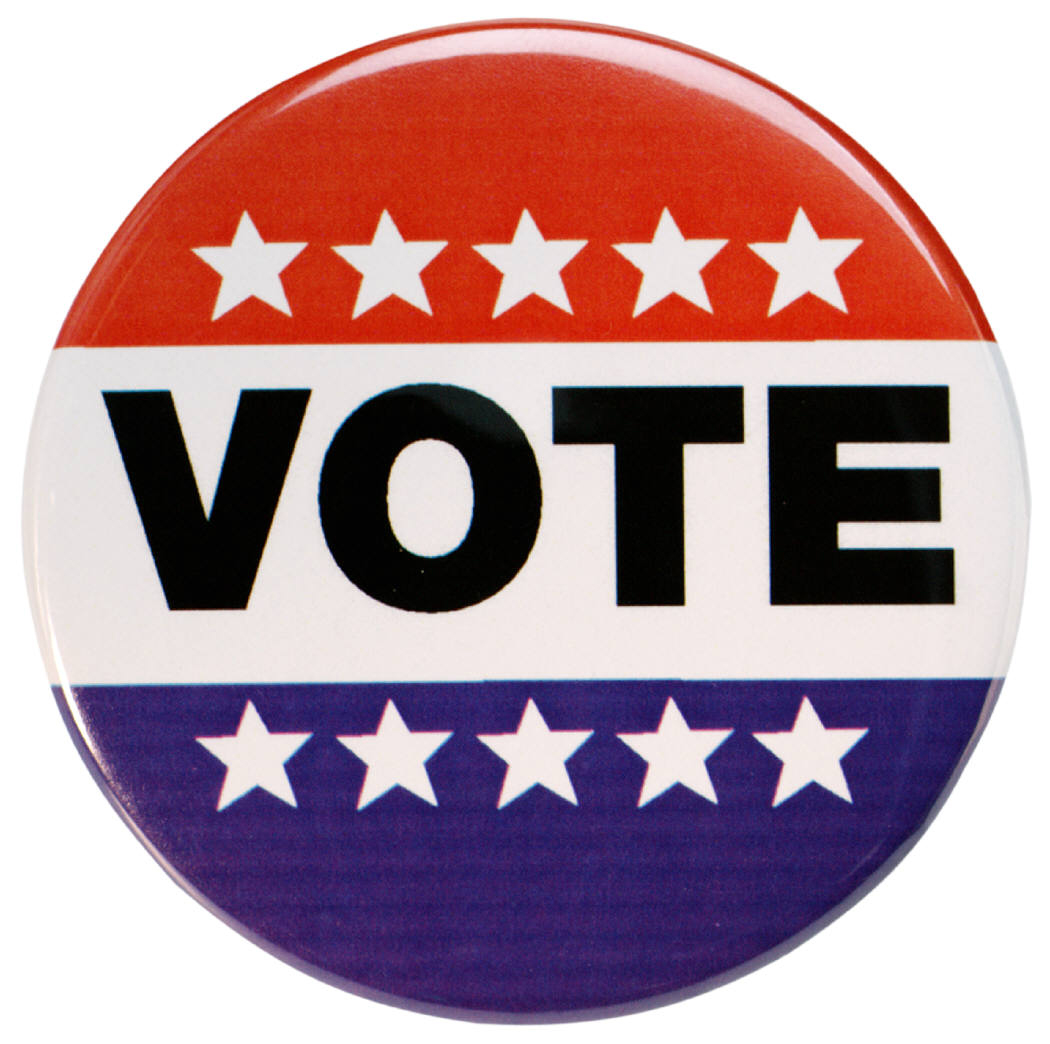 During an election year, federal employees have a lot of political rights. This was not always the case. 
In 1994, NTEU won major revisions to what law that broadened your ability to participate in political activities?
Question 4
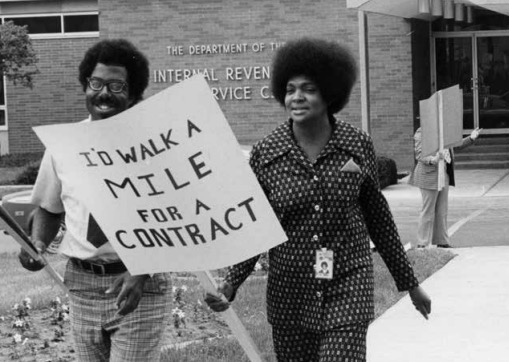 Which president signed an executive order giving federal employees the right to collective bargaining?
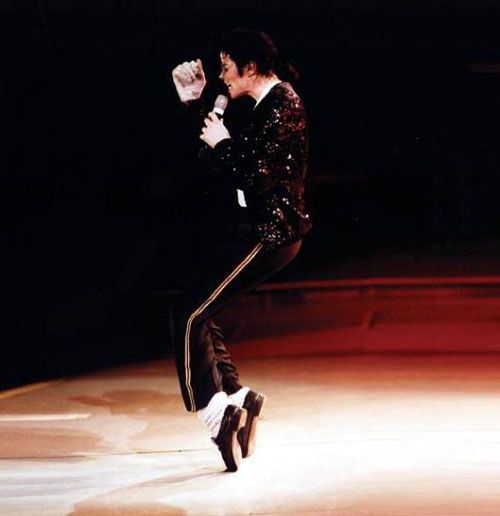 Question 5
In 1982, NTEU won passage of a groundbreaking new workplace option—alternative work schedules. 
This gave employees more flexibilities and more time to dance along with a best-selling Michael Jackson album, also released in 1982.
What is the name of the album?
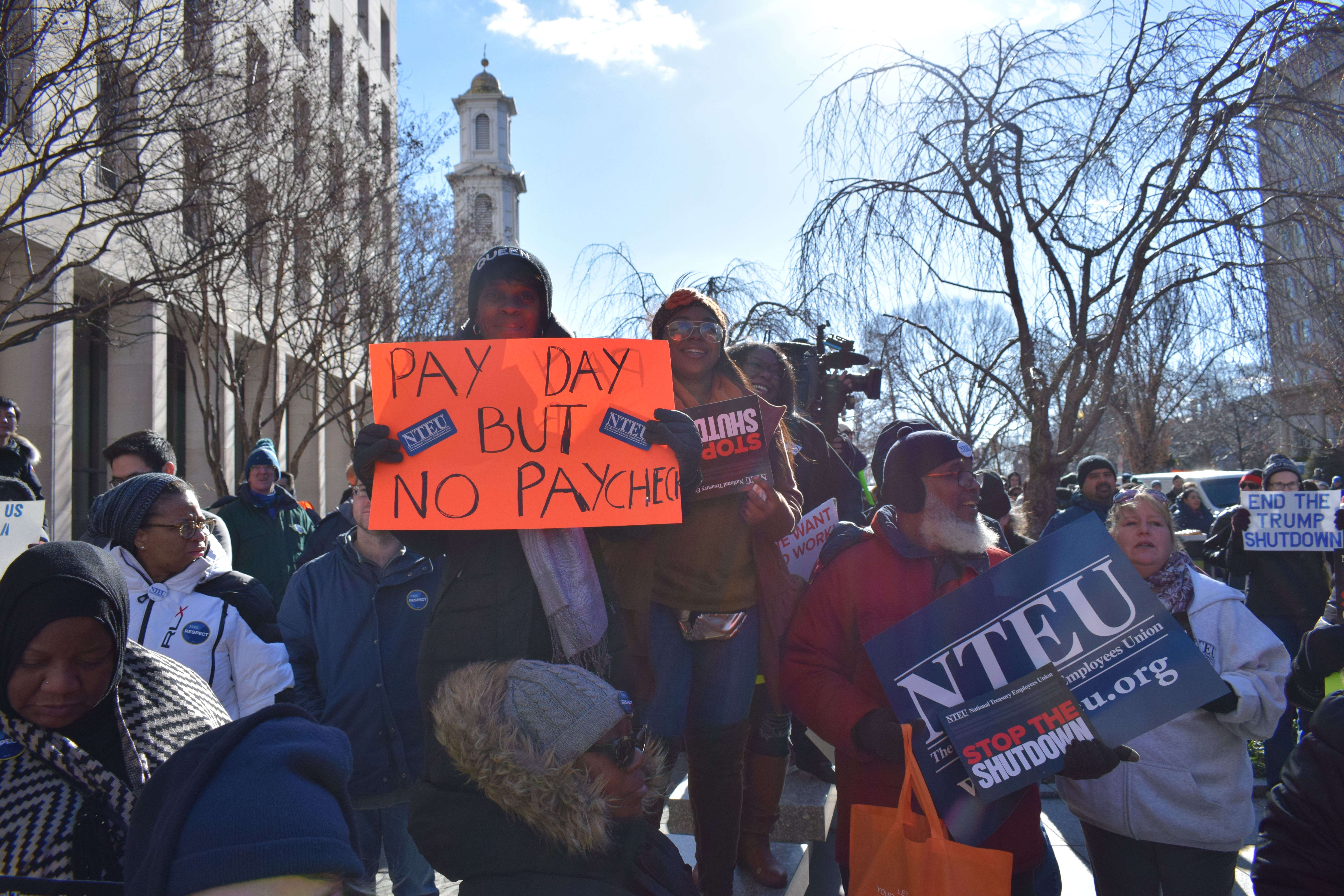 Question 6
During the 35-day government shutdown that ended in January 2019, NTEU achieved a legislative victory with lasting consequences.
 A union-supported law was passed ensuring that federal employees would always receive what should another shutdown occur?
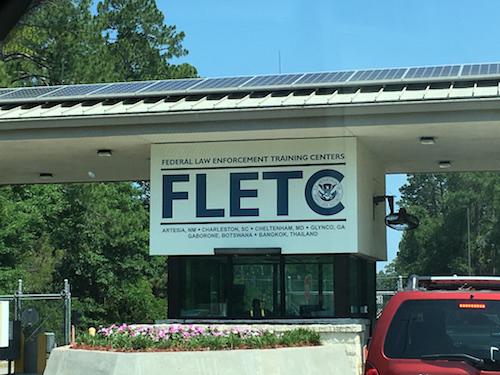 Question 7
NTEU keeps growing as word spreads about our top-notch representation. In 2018, employees of the Federal Law Enforcement Training Centers voted for NTEU. 
At how many federal agencies does NTEU represent employees?
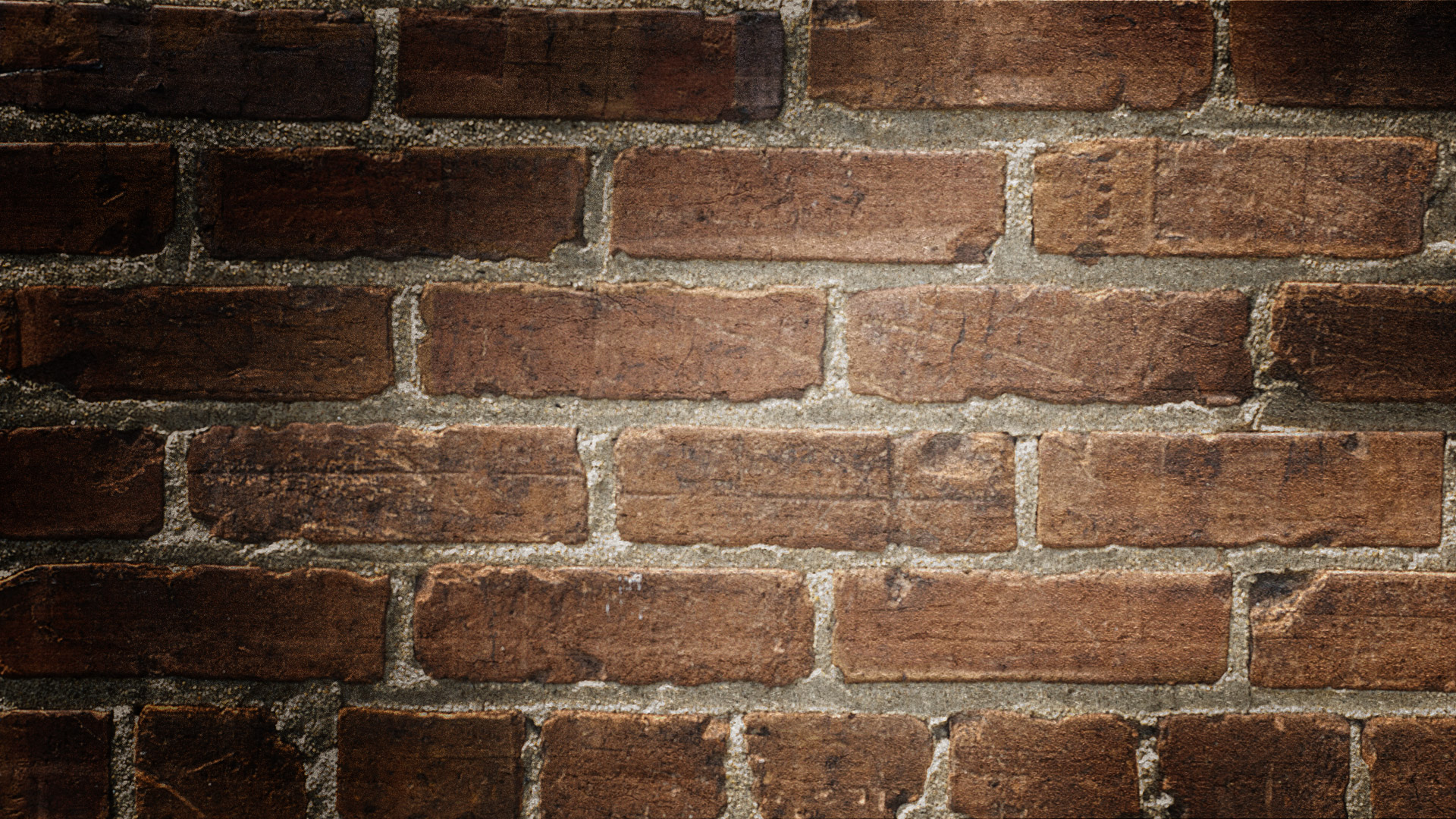 Question 8
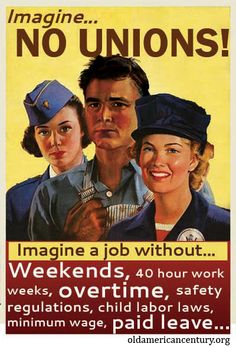 Employees represented by NTEU have a powerful set of rights and protections collected into one document. 
What is that document?
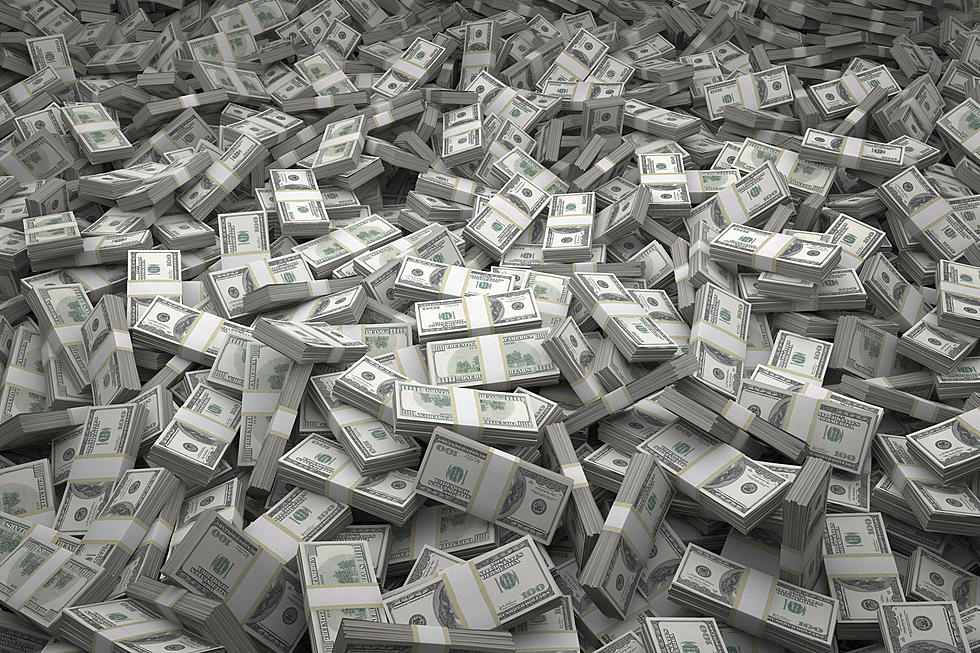 Question 9
NTEU won $533 million in back pay for federal employees illegally denied raises after suing which president?
Question 10
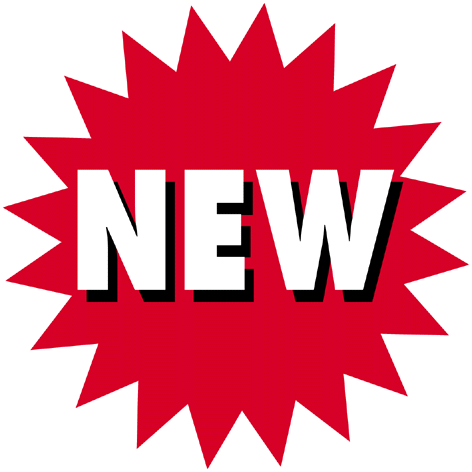 In October of 2020, a new benefit will be available to federal employees, thanks to NTEU’s work on Capitol Hill.
What is that benefit?
The End?
Not a chance.
NTEU is still going strong